Word of the Day
Spring Term 2021
Week 24 – 8th March 2021
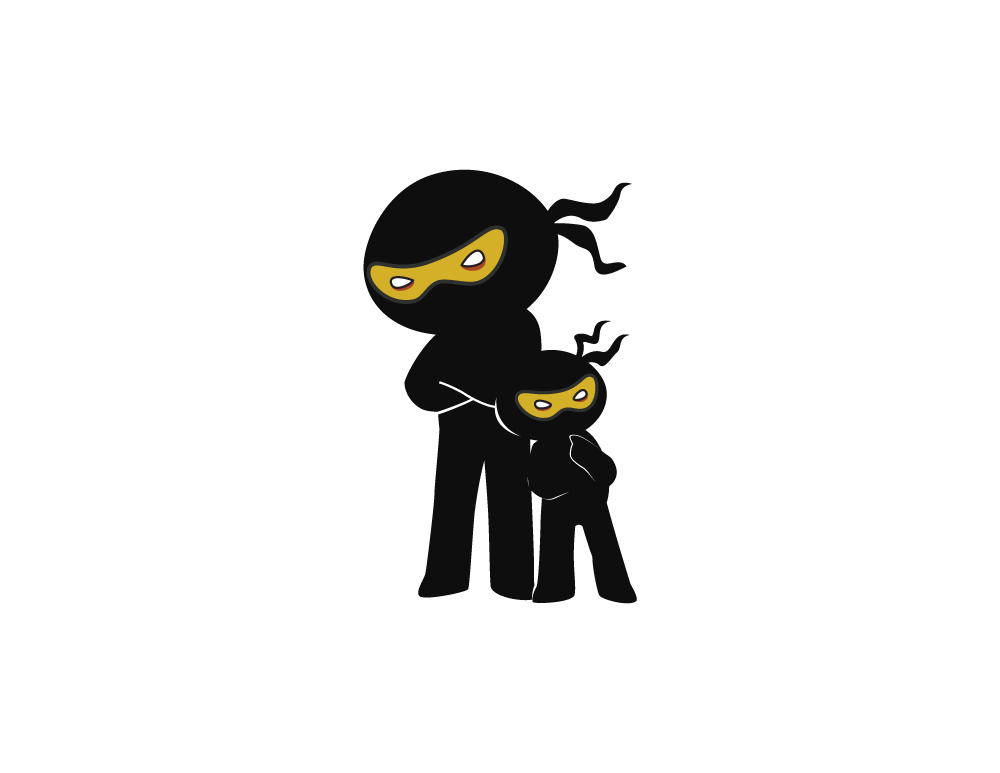 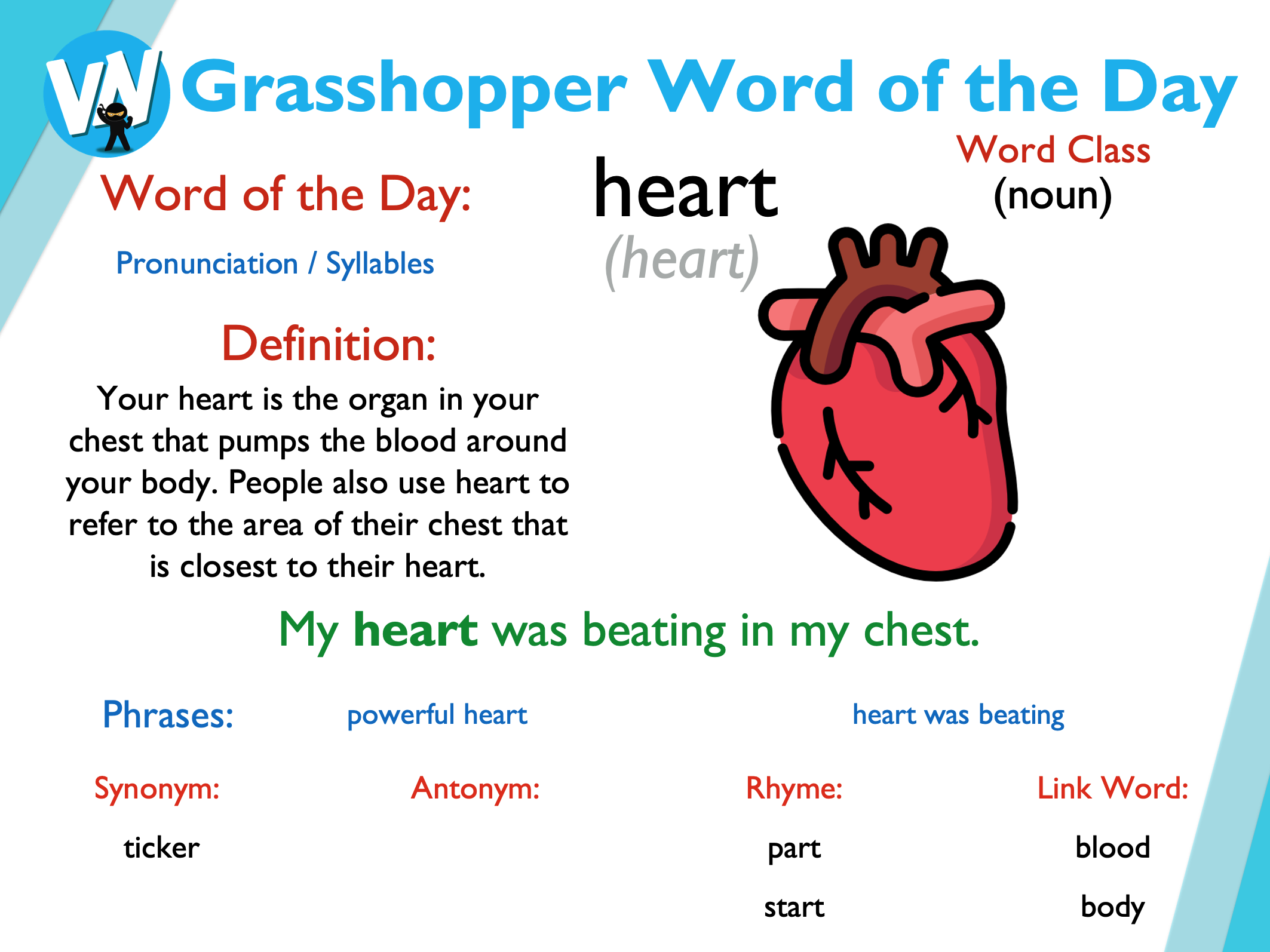 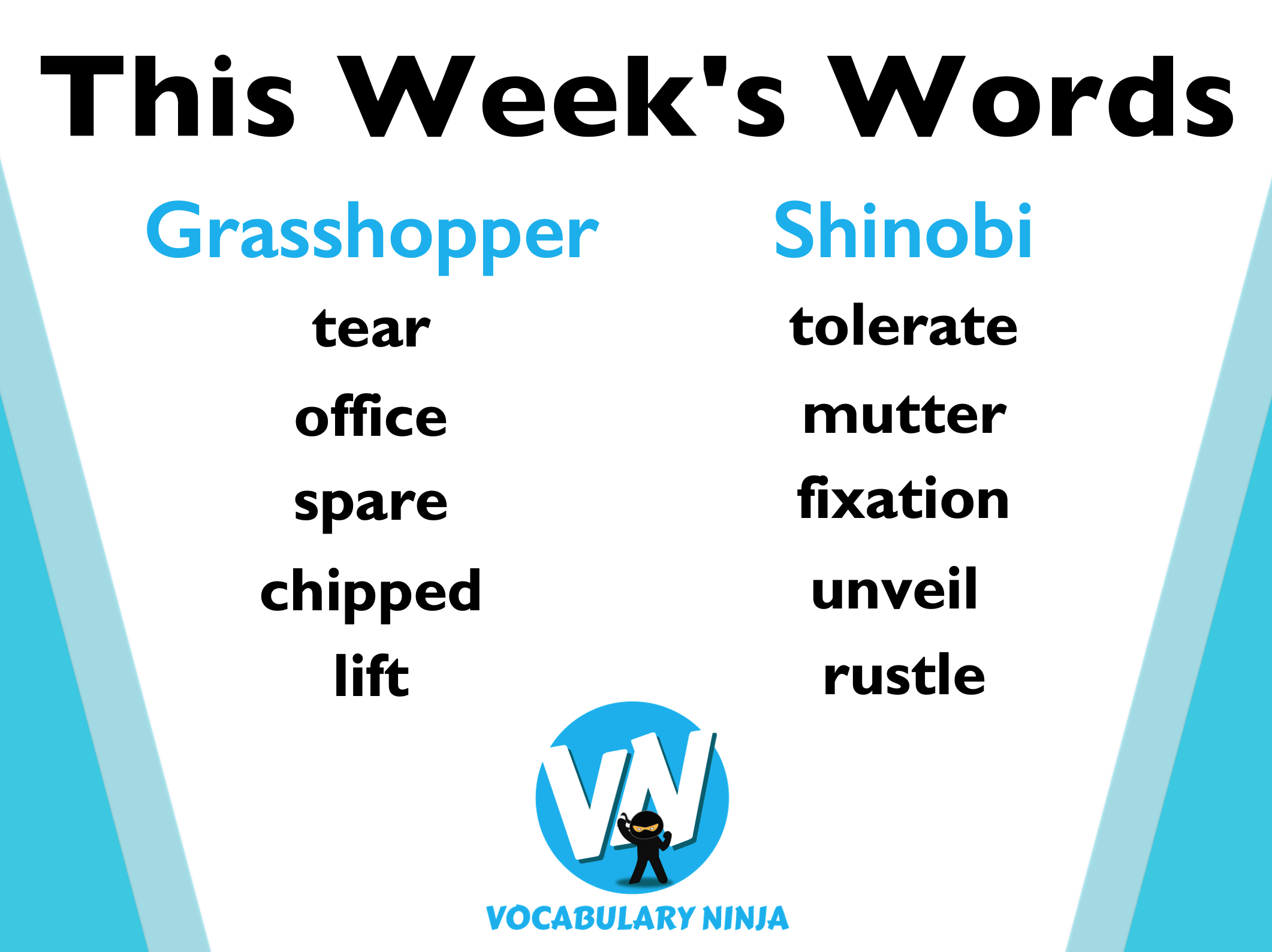 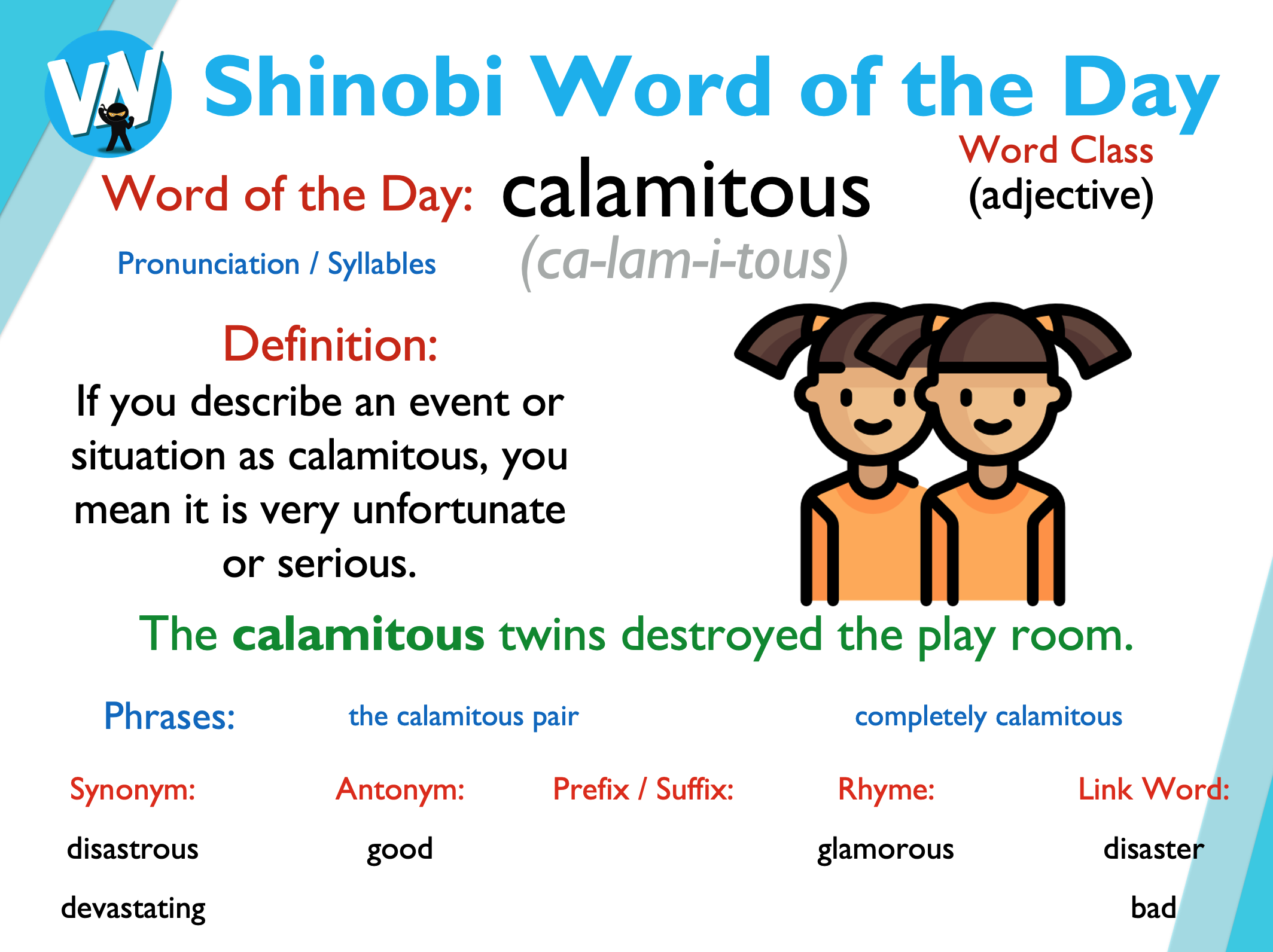 'Words unlock the doors to a world of understanding...'
This Week's Words
Shinobi
Grasshopper
drastic
apart
obedient
permission
origin
choice
priority
awful
realistic
pong
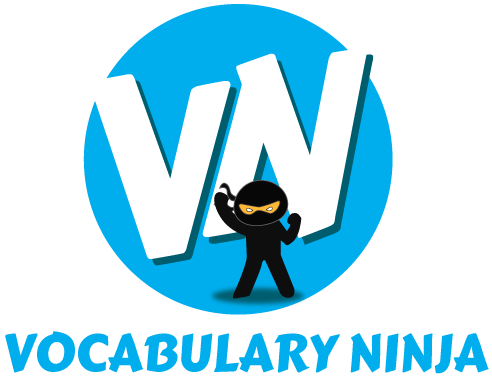 Grasshopper (Tier 1)
apart
permission
choice
awful
pong
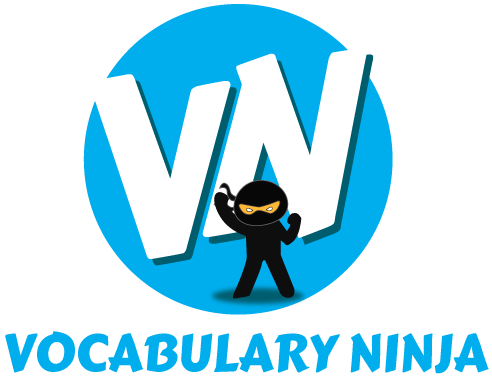 Shinobi (Tier 2)
drastic
obedient
origin
priority
realistic
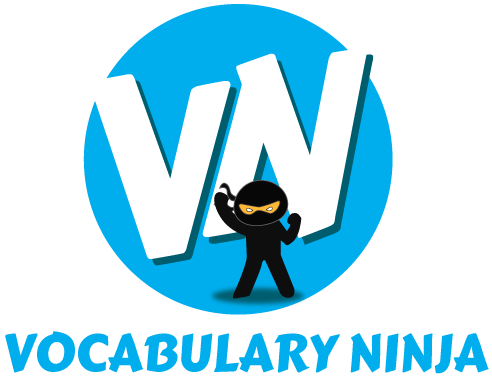 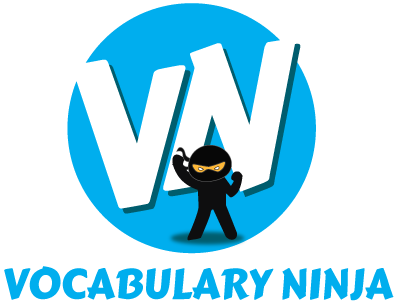 Grasshopper Word of the Day
Word Class
apart
Word of the Day:
(adverb)
(a-part)
Pronunciation / Syllables
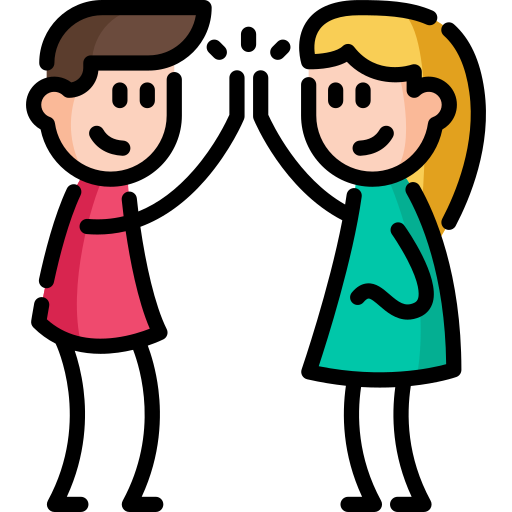 Definition:
When people or things are apart, they are some distance from each other.
Jenny and Amari didn’t like being apart.
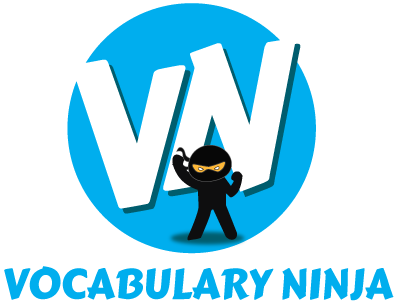 Grasshopper Word of the Day
Word Class
permission
Word of the Day:
(noun)
(per-mis-sion)
Pronunciation / Syllables
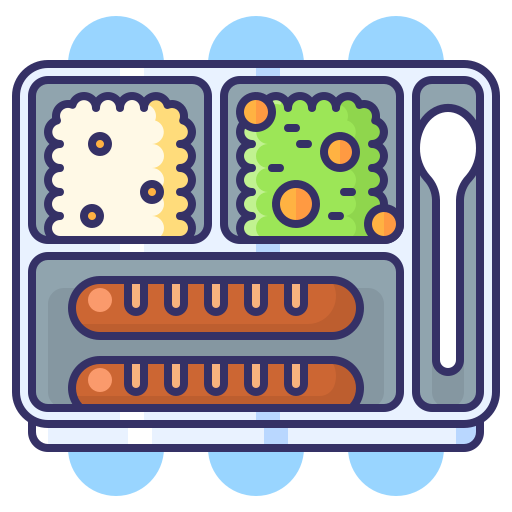 Definition:
If someone who has authority over you gives you permission to do something, they say that they will allow you to do it.
Pat didn’t have permission to eat his lunch yet.
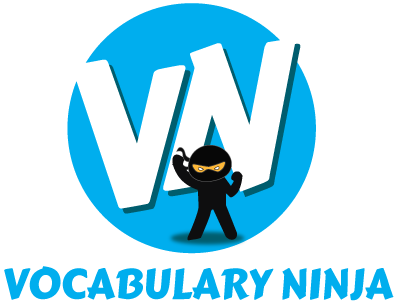 Grasshopper Word of the Day
Word Class
choice
Word of the Day:
(noun)
(choice)
Pronunciation / Syllables
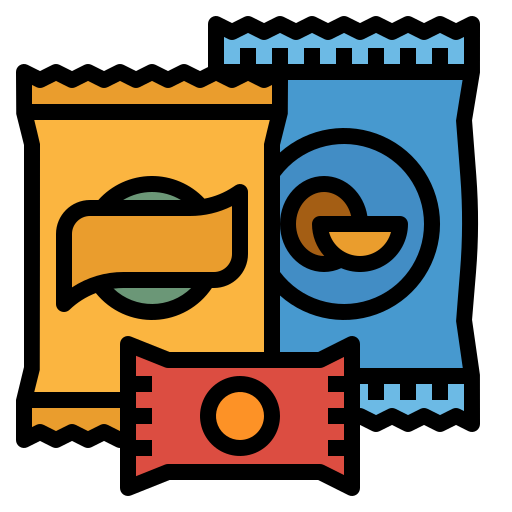 Definition:
If there is a choice of things, there are several of them and you can choose the one you want.
It was a choice between beef flavour or cheese flavour.
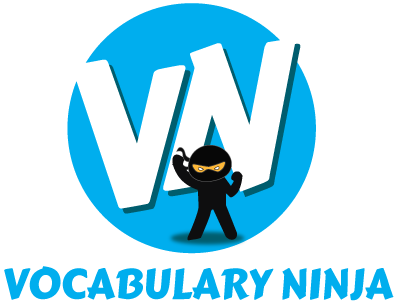 Grasshopper Word of the Day
Word Class
awful
Word of the Day:
(adjective)
(aw-ful)
Pronunciation / Syllables
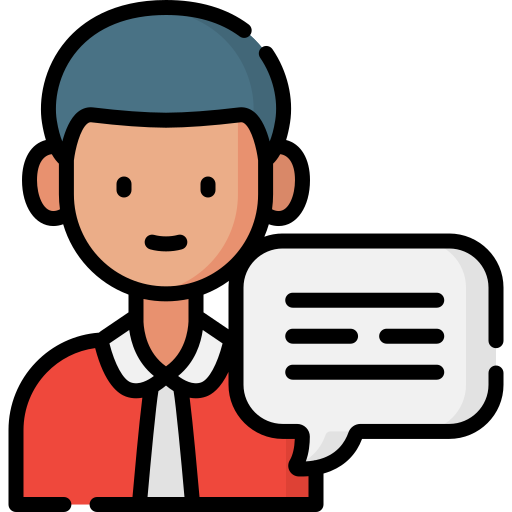 Definition:
If you say that someone or something is awful, you dislike that person or thing or you think that they are not very good.
Danny felt awful after the unkind words he said.
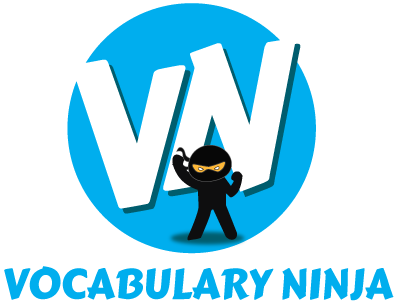 Grasshopper Word of the Day
Word Class
pong
Word of the Day:
(noun)
(pong)
Pronunciation / Syllables
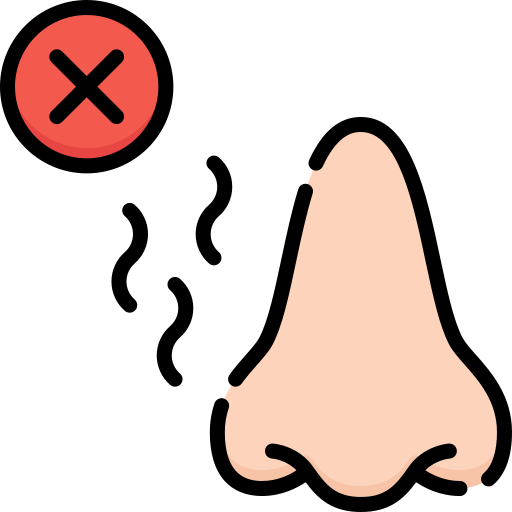 Definition:
A pong is an unpleasant smell.
There was an awful pong in the corridor.
Shinobi Word of the Day
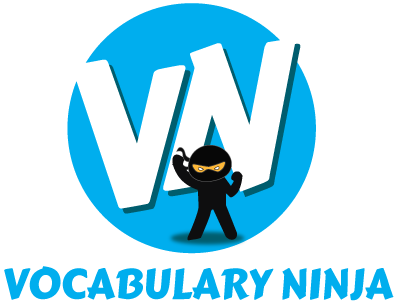 Word Class
drastic
Word of the Day:
(adjective)
(dras-tic)
Pronunciation / Syllables
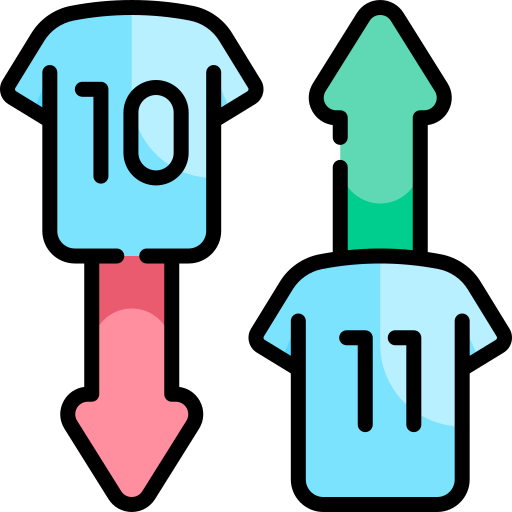 Definition:
If you have to take drastic action in order to solve a problem, you have to do something extreme and basic to solve it.
Mr Jones made a drastic decision and brought off Ellis.
Shinobi Word of the Day
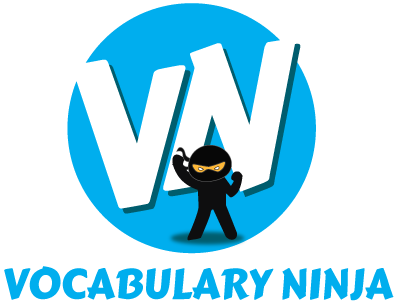 Word Class
obedient
Word of the Day:
(adjective)
(o-be-di-ent)
Pronunciation / Syllables
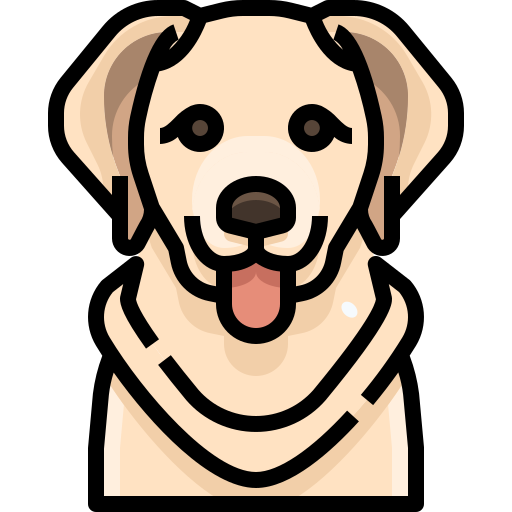 Definition:
A person or animal who is obedient does what they are told to do.
The school dog was very obedient.
Shinobi Word of the Day
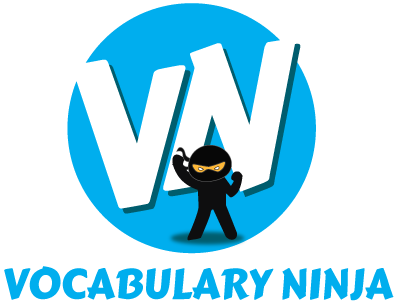 Word Class
origin
Word of the Day:
(noun)
(or-i-gin)
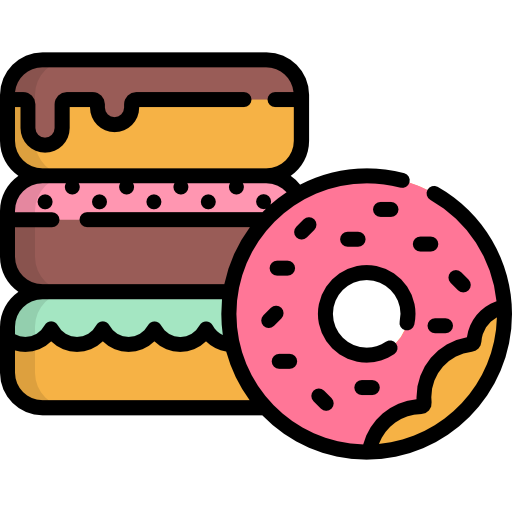 Pronunciation / Syllables
Definition:
You can refer to the beginning, cause, or source of something as its origin or origins.
No-one knew the origin of the mystery doughnuts.
Shinobi Word of the Day
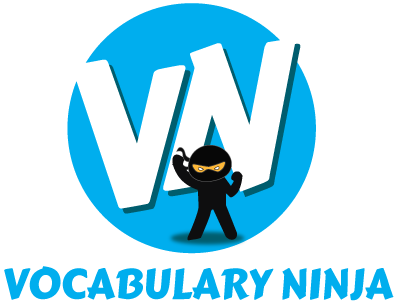 Word Class
priority
Word of the Day:
(noun)
(pri-or-i-ty)
Pronunciation / Syllables
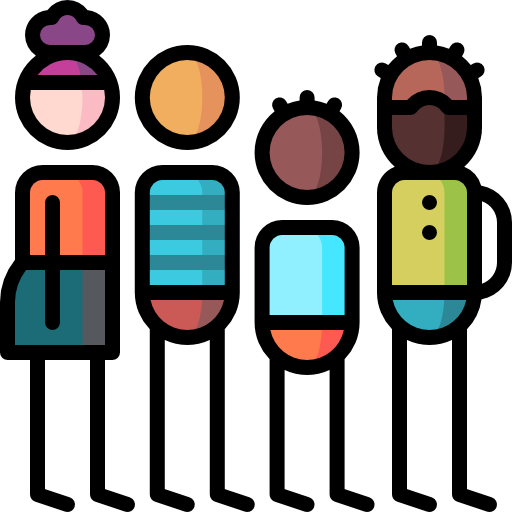 Definition:
If something is a priority, it is the most important thing you have to do or deal with, or must be done or dealt with before everything else you have to do.
Being first in the line was Ezra’s only priority at lunch.
Shinobi Word of the Day
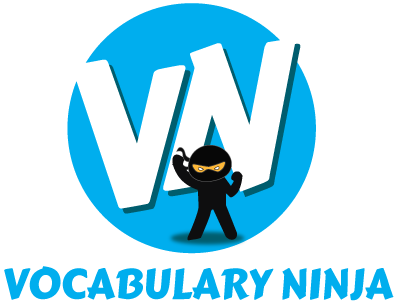 Word Class
realistic
Word of the Day:
(adjective)
(re-al-is-tic)
Pronunciation / Syllables
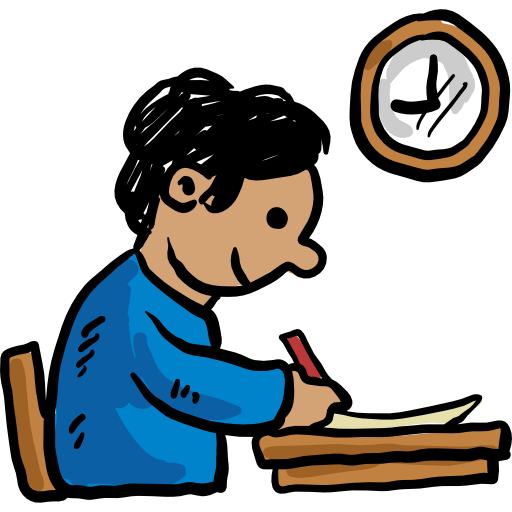 Definition:
If you are realistic about a situation, you recognise and accept its true nature and try to deal with it in a practical way.
Kamil was realistic about the homework he could do.
Vocabulary Laboratory
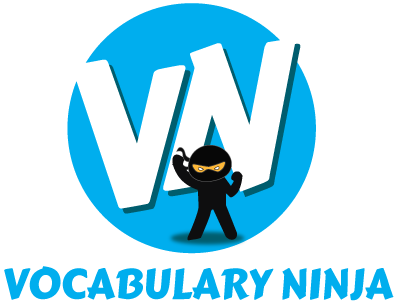 Describe / Definition:
Use it in a sentence:
Focus Word (write below):
Word Class:
Draw your sentence:
Vocabulary Visualiser
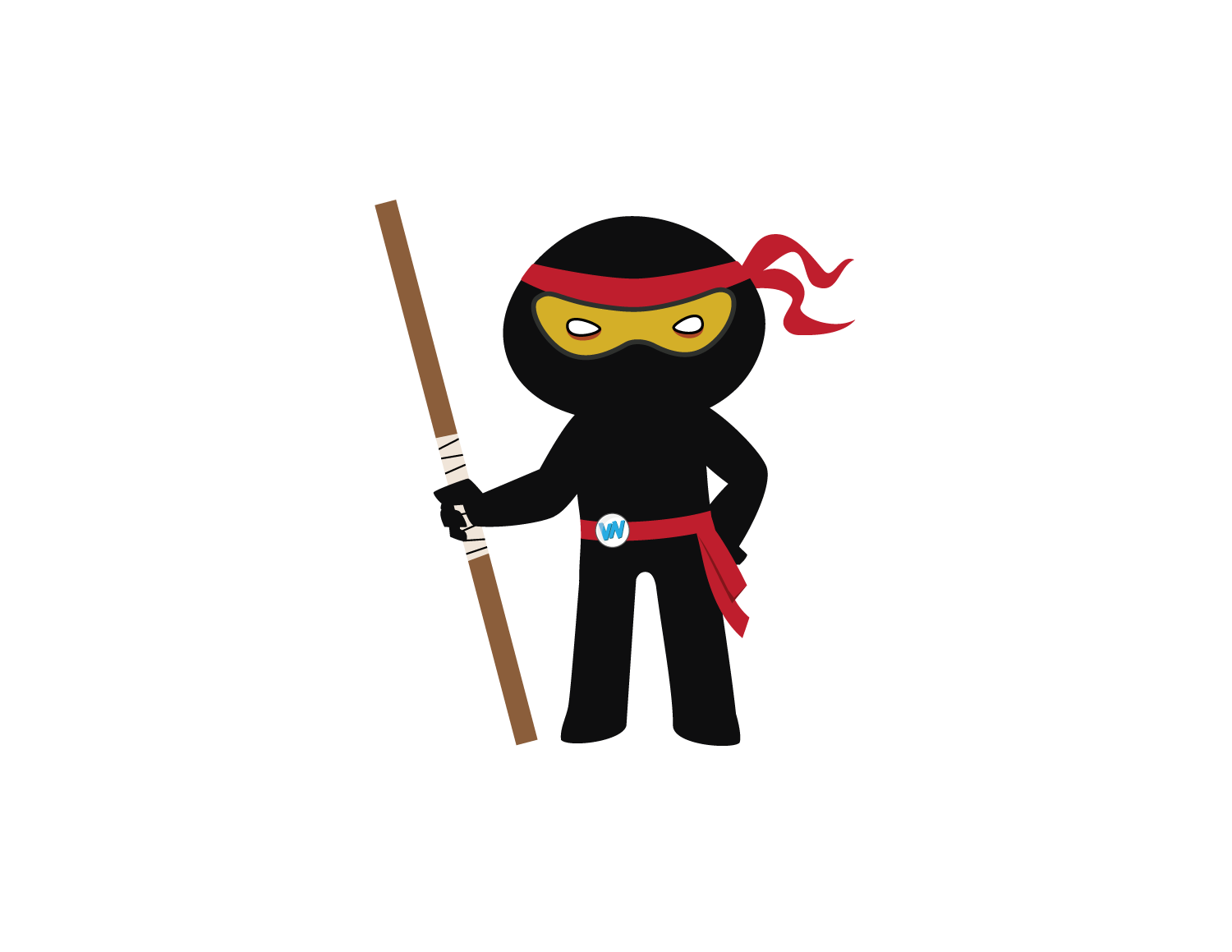 Draw the Grasshopper words and bring them to life.
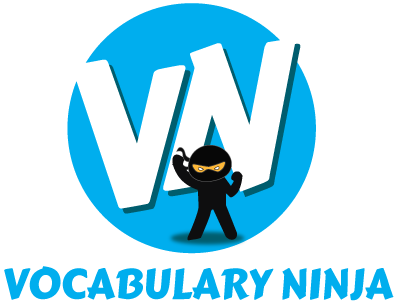 Vocabulary Visualiser
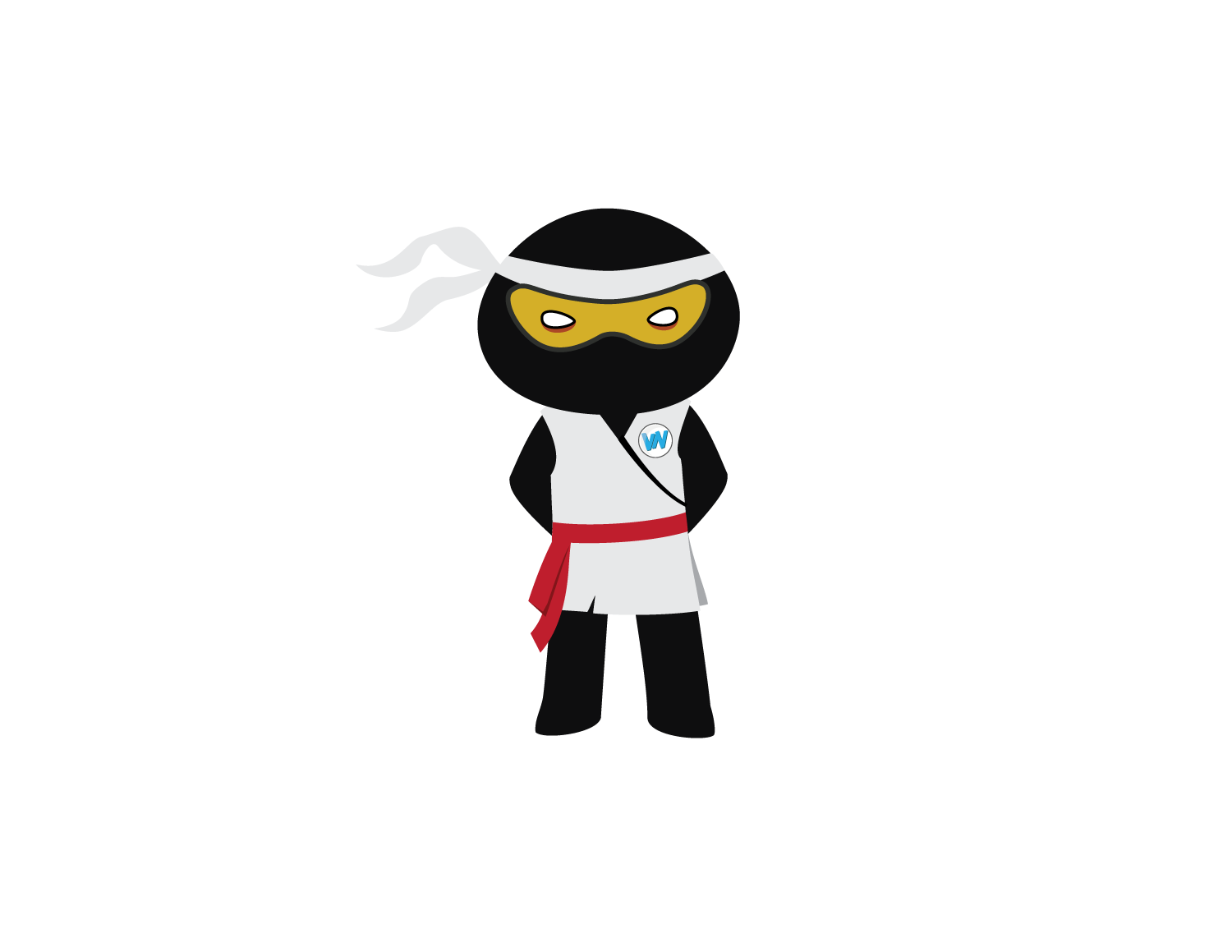 Draw the Shinobi words and bring them to life.
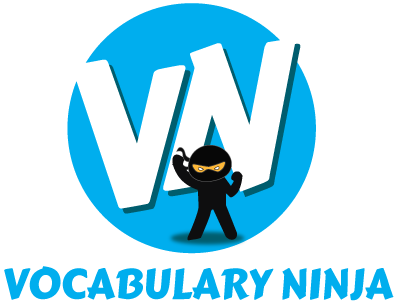 Matching Meanings
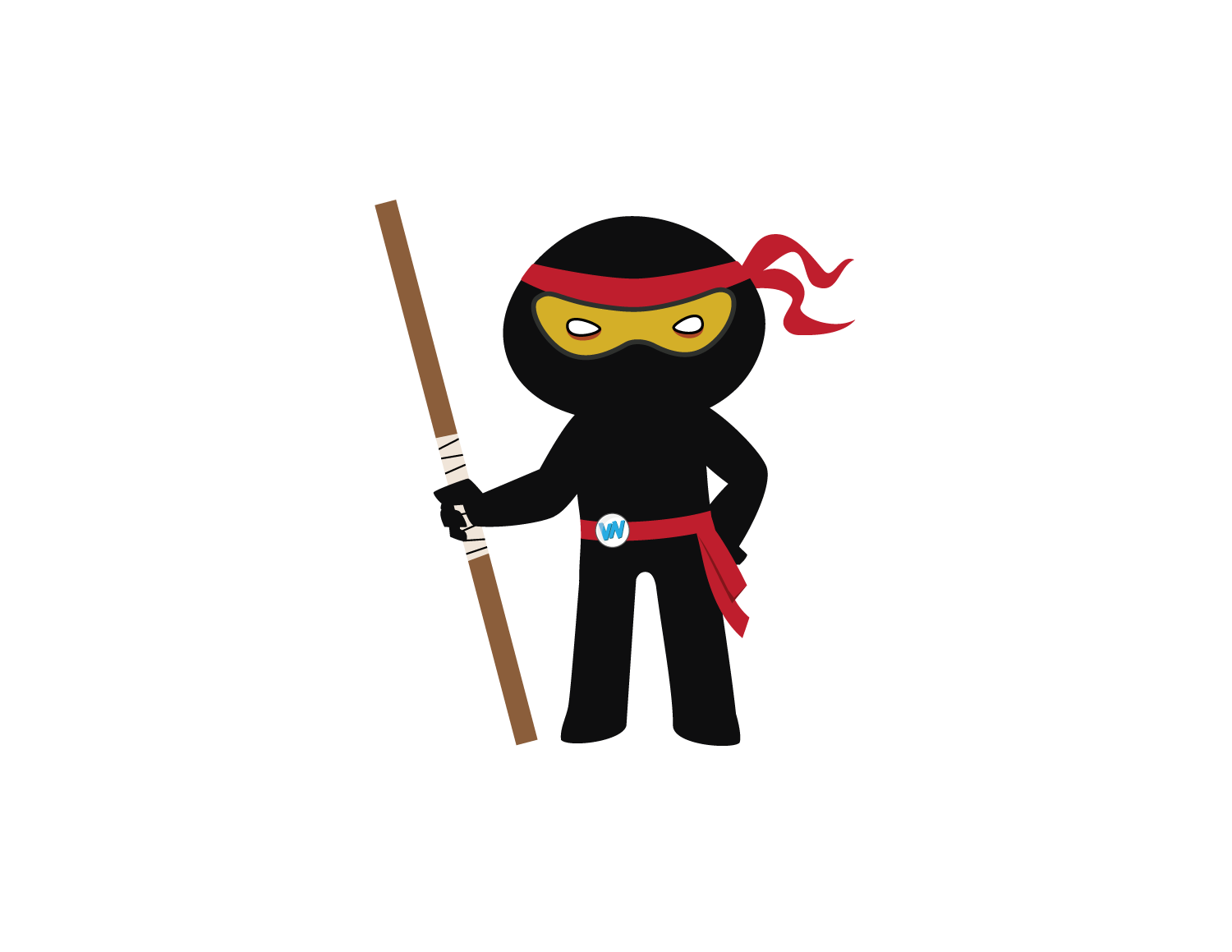 Draw lines from the Grasshopper words to their definitions.
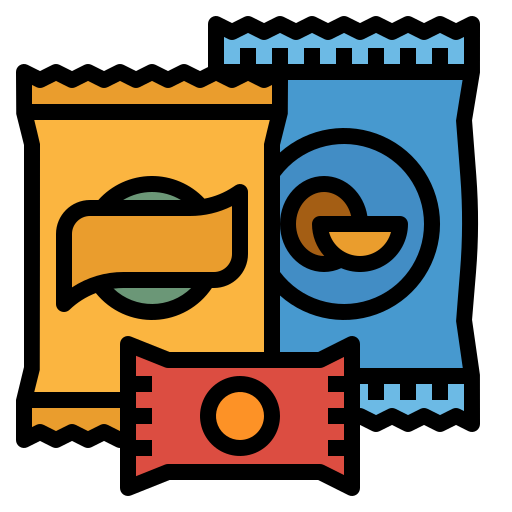 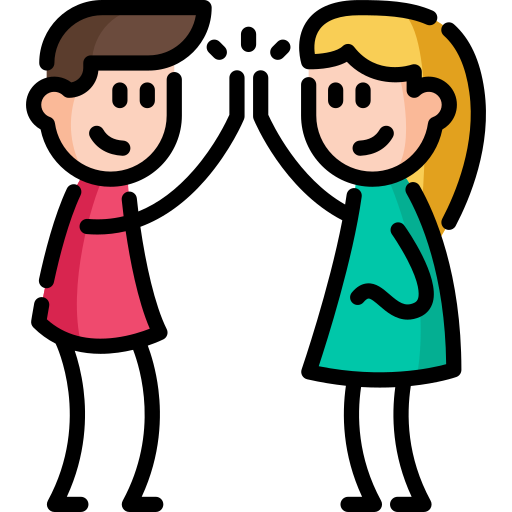 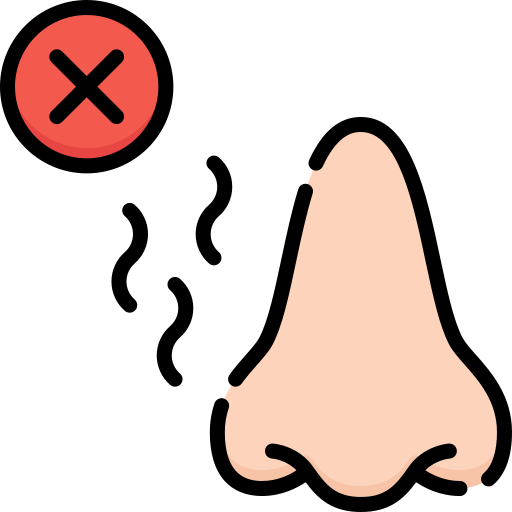 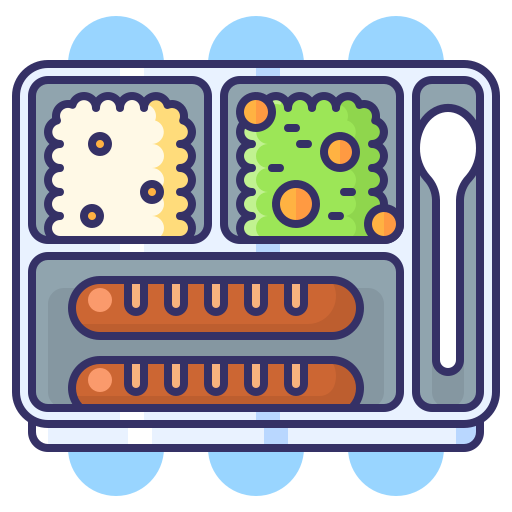 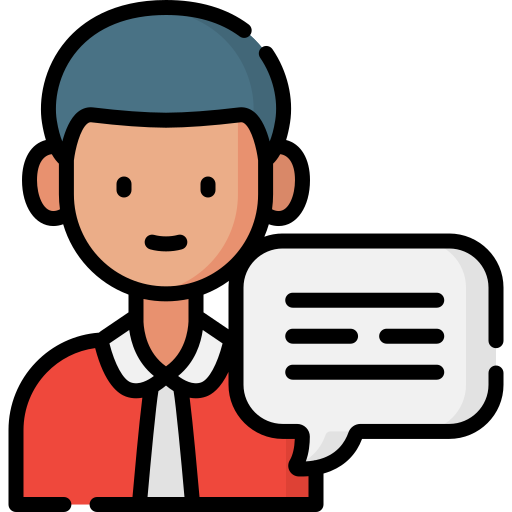 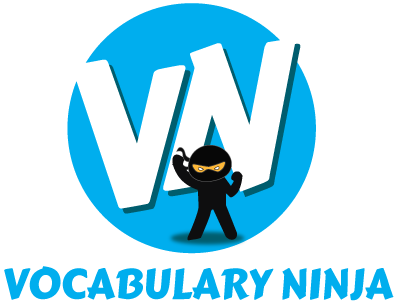 Matching Meanings
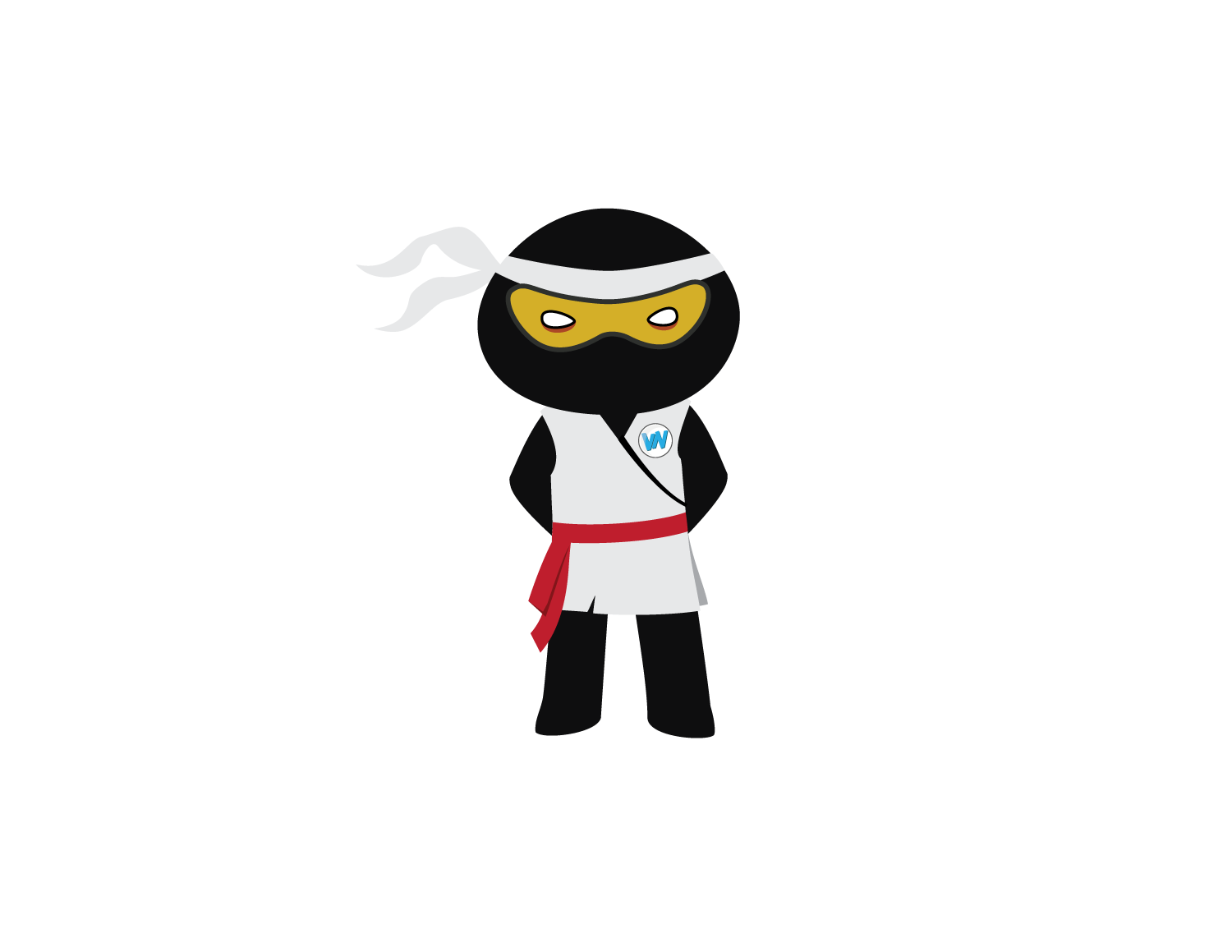 Draw lines from the Shinobi words to their definitions.
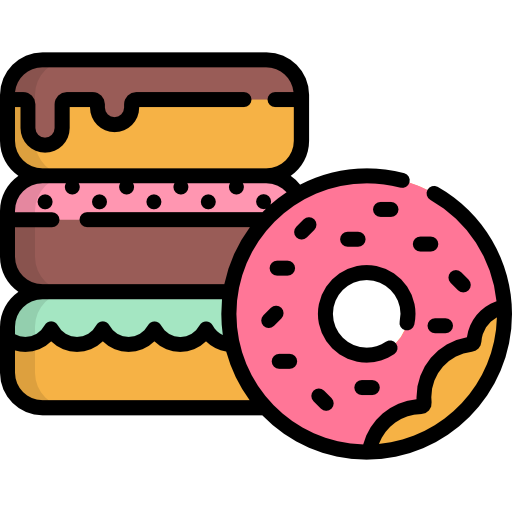 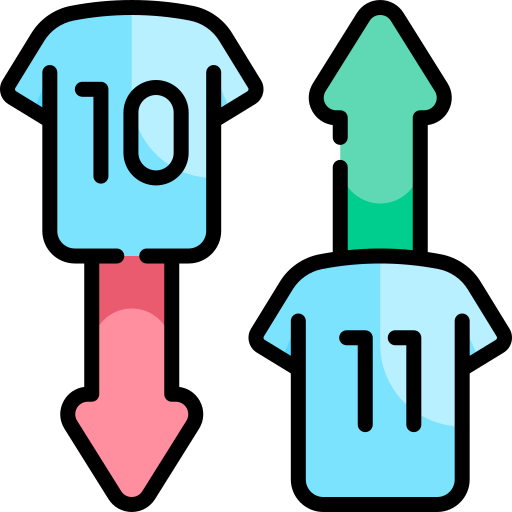 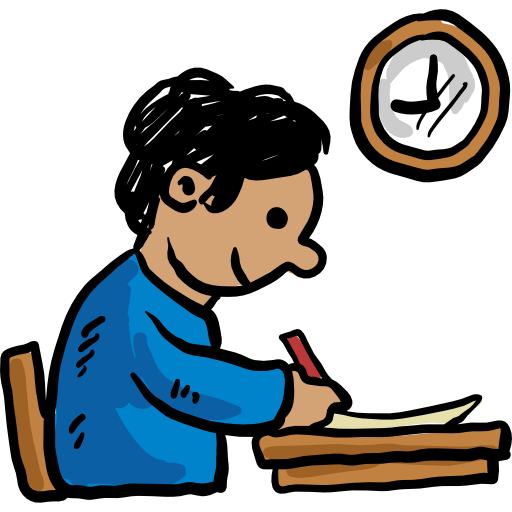 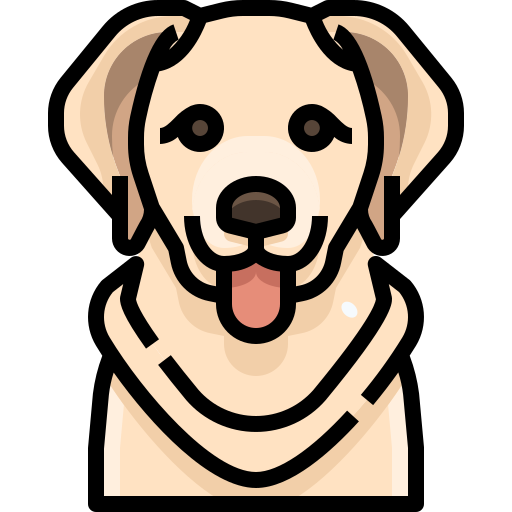 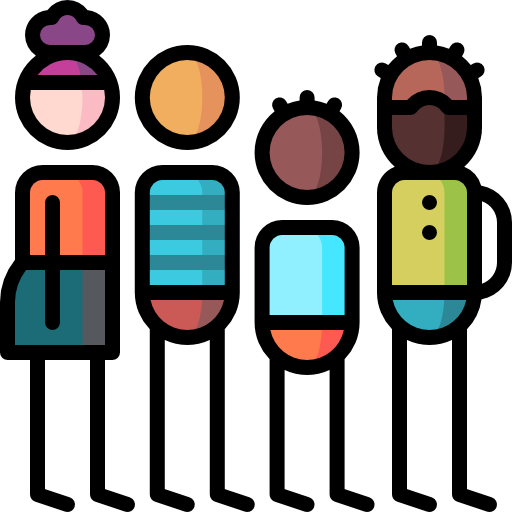 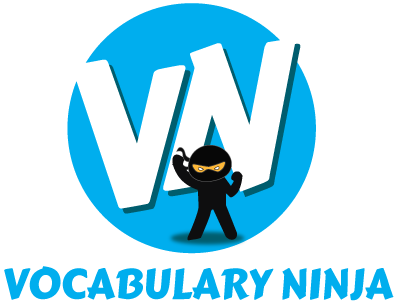 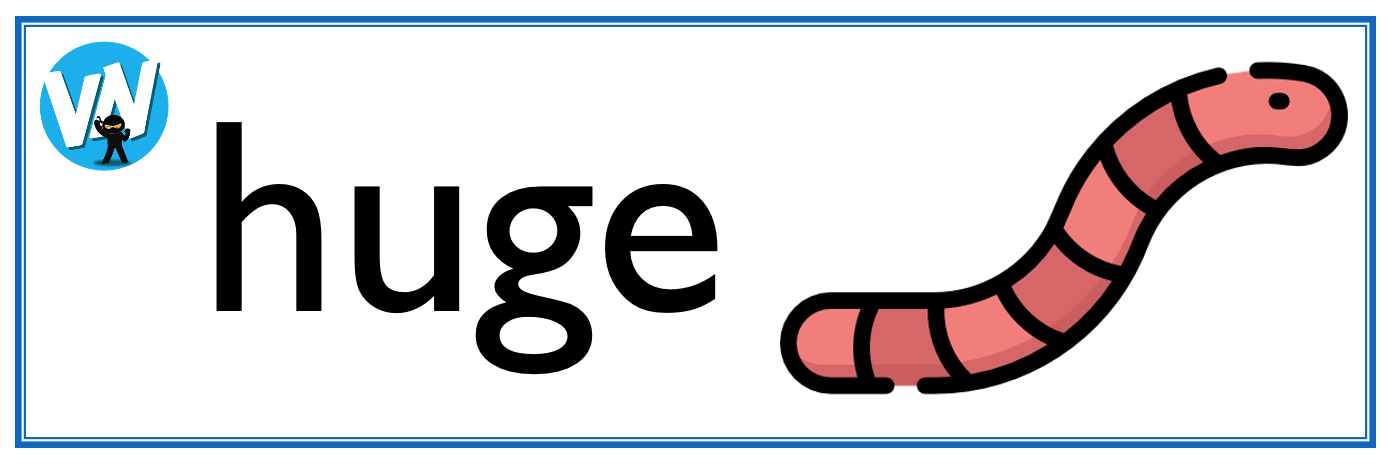 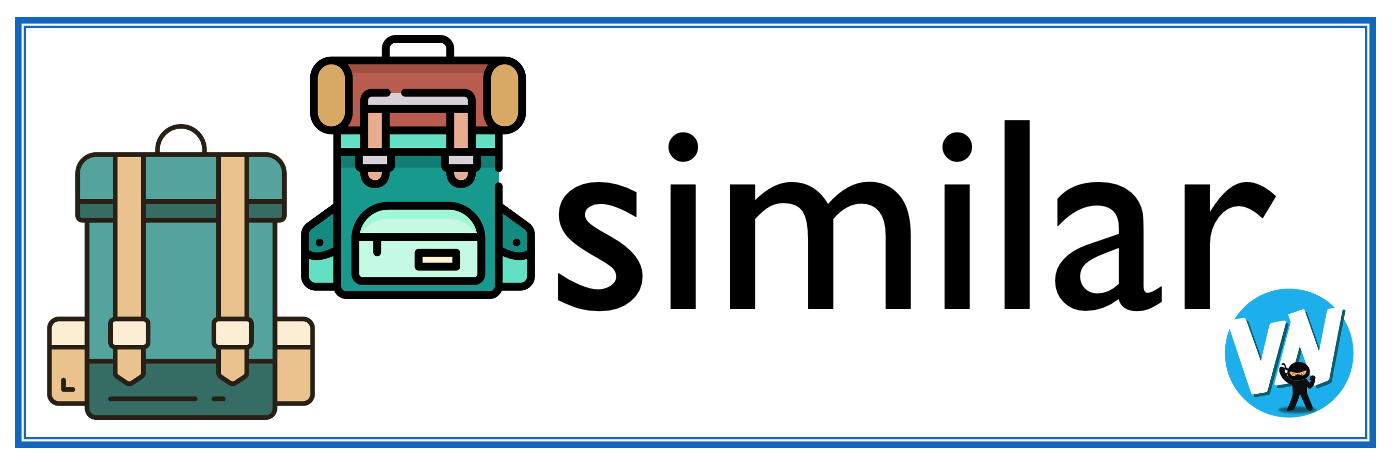 Display Slips
The following slides are for classroom display. As you teach each Word of the Day, words can be displayed in the classroom to enable pupils to use the taught vocabulary in an independent manner.
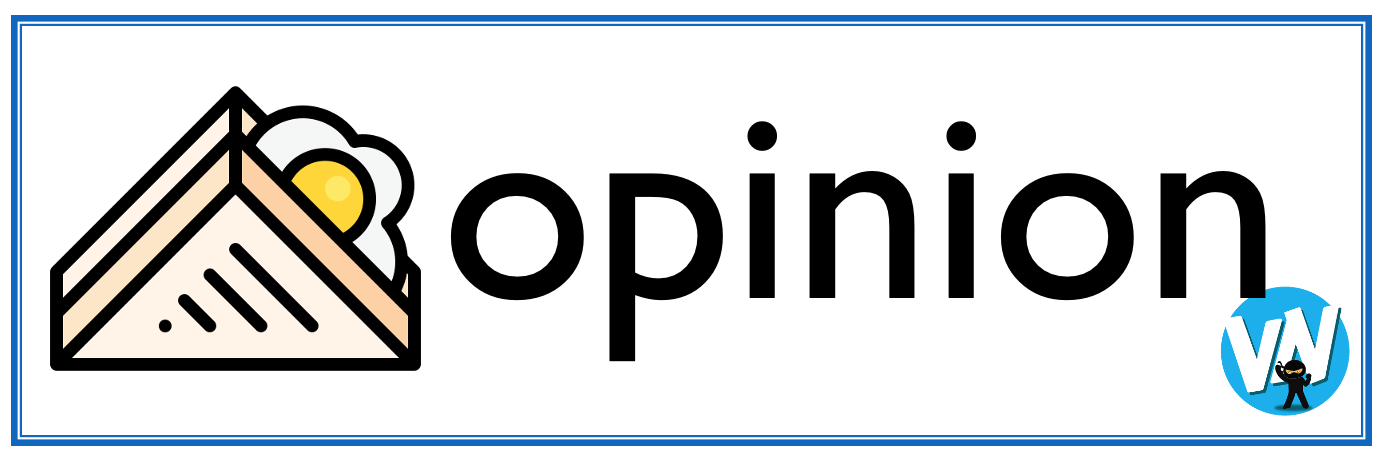 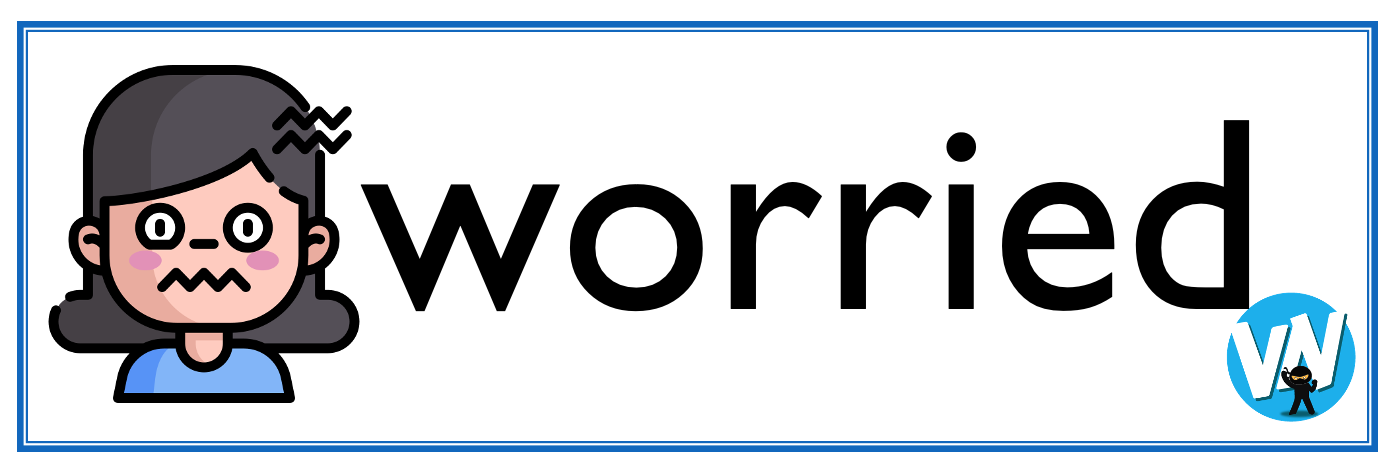 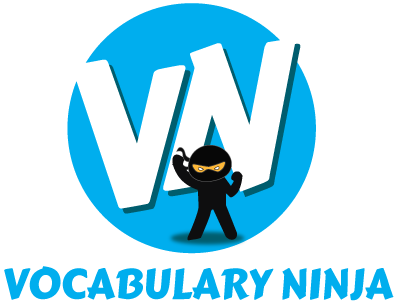 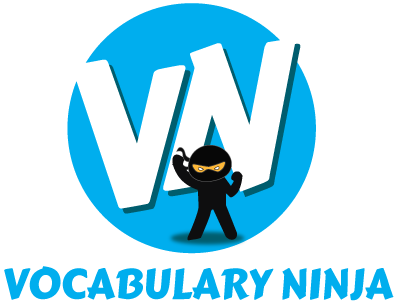 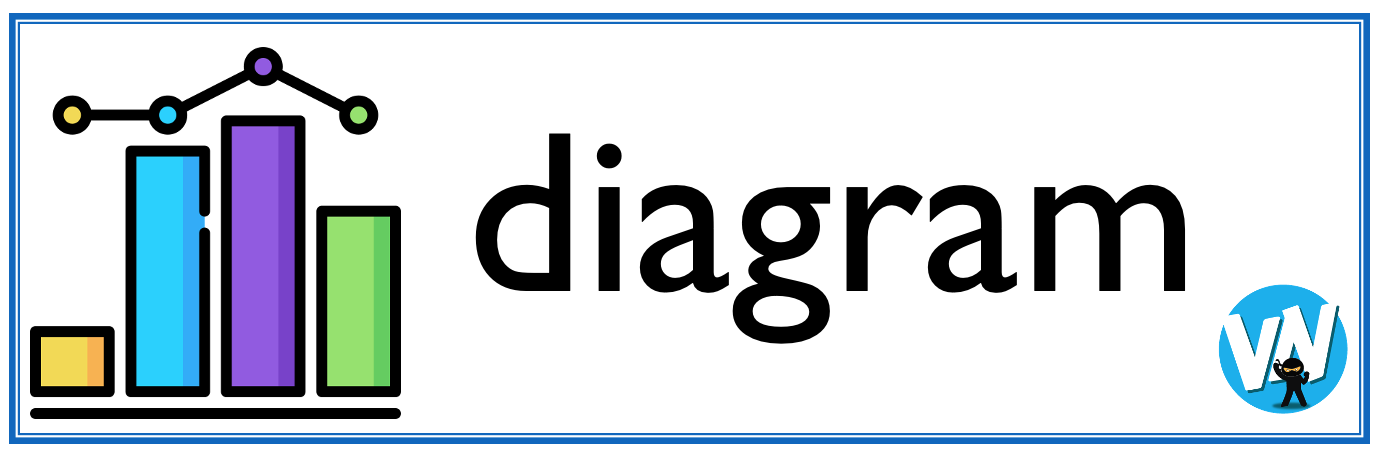 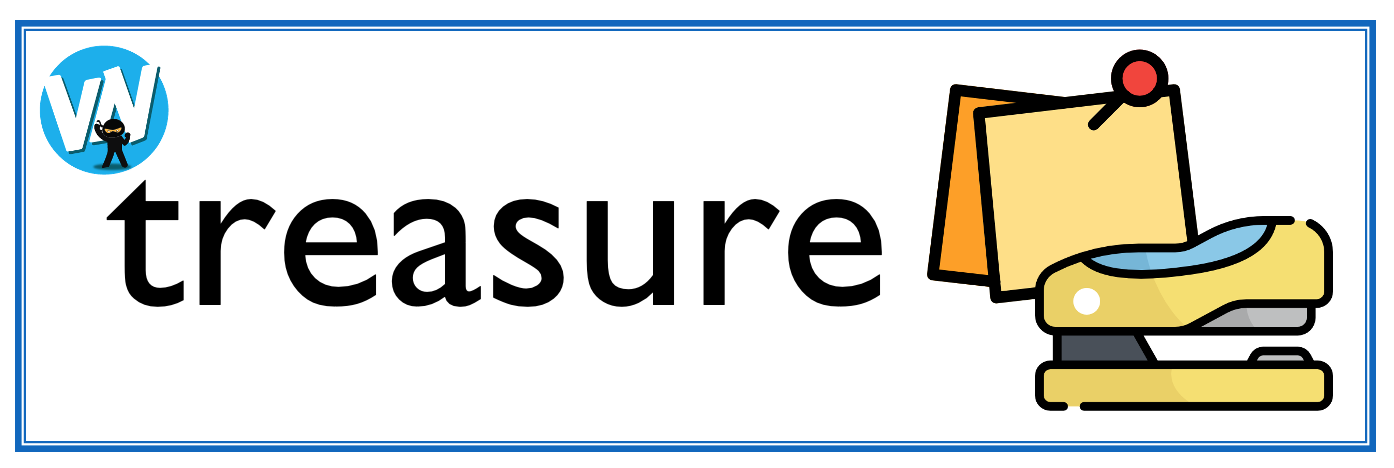 apart
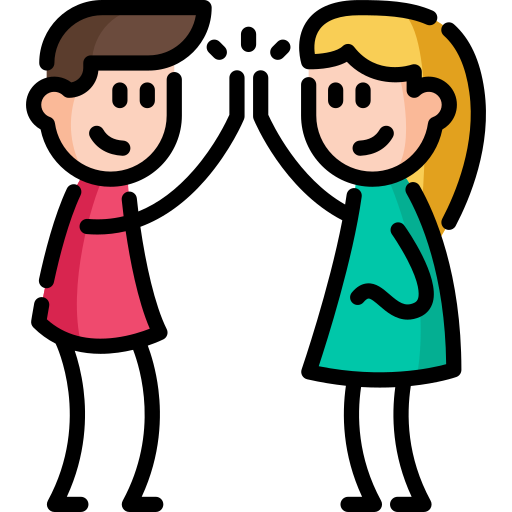 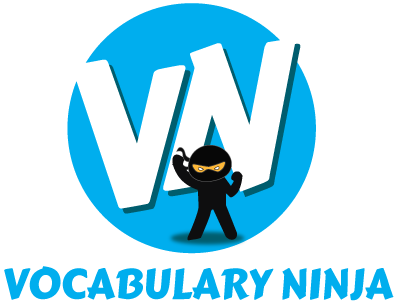 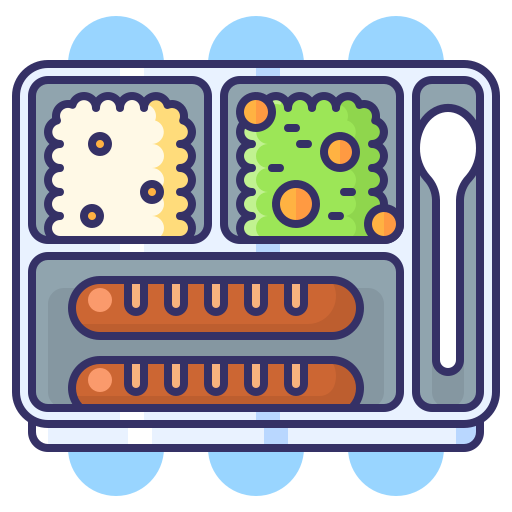 permission
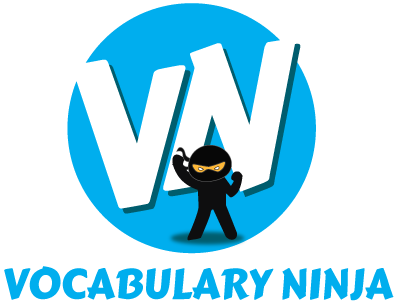 choice
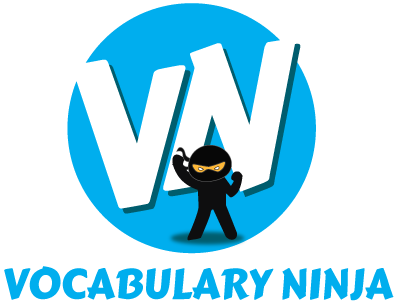 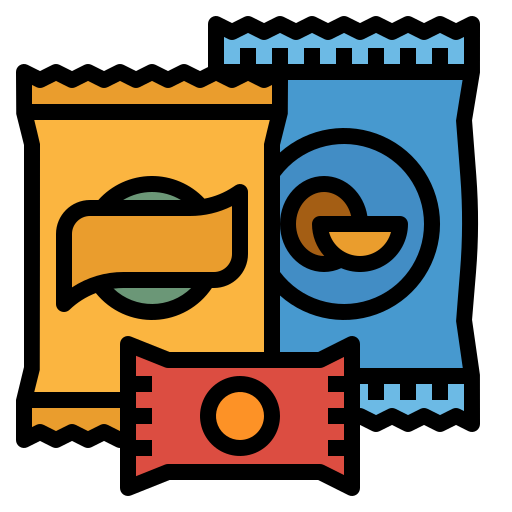 awful
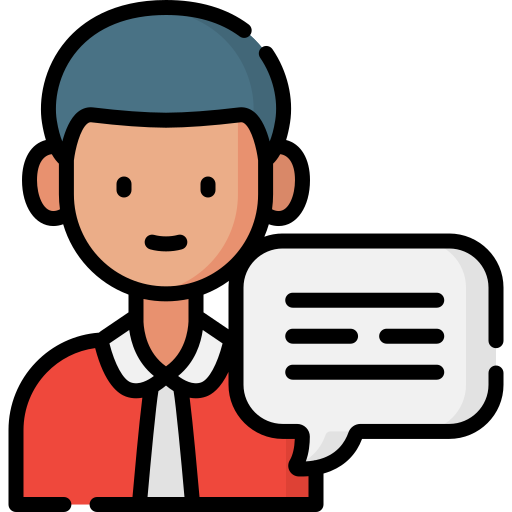 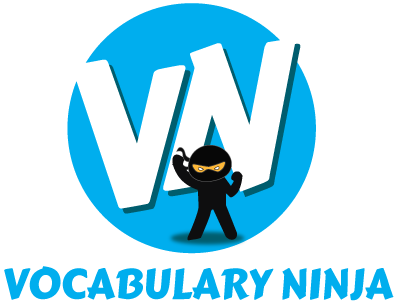 pong
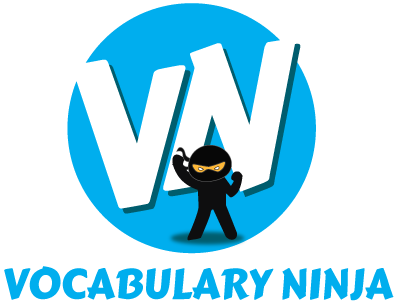 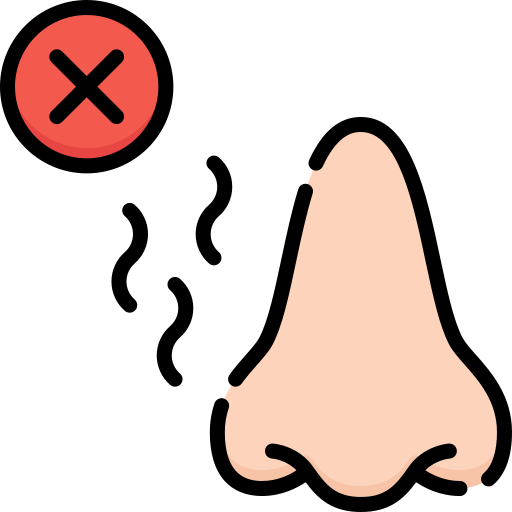 drastic
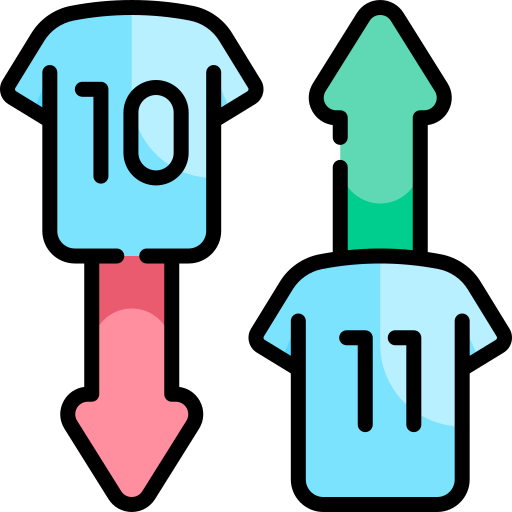 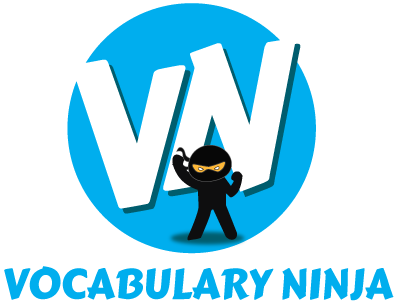 obedient
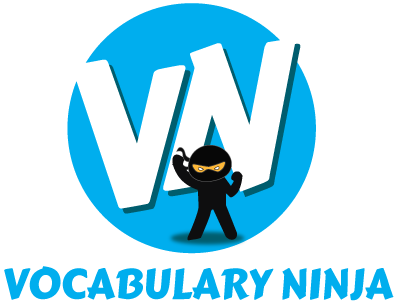 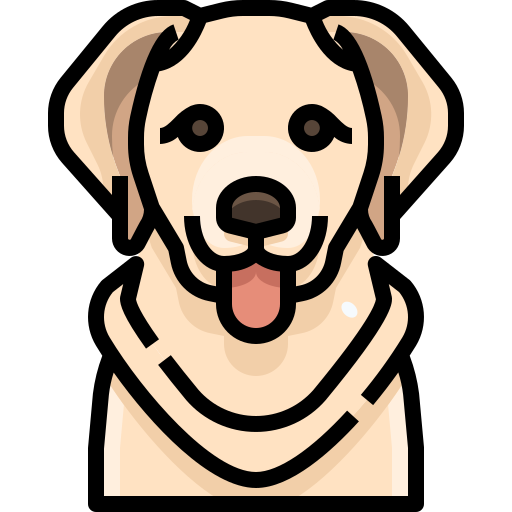 origin
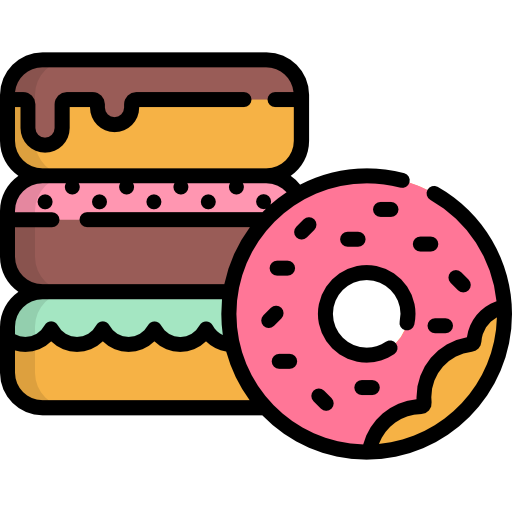 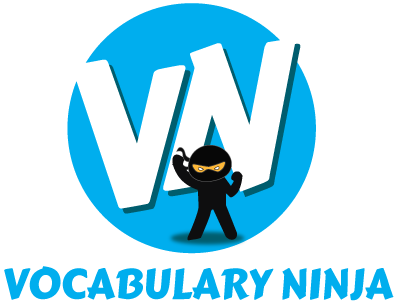 priority
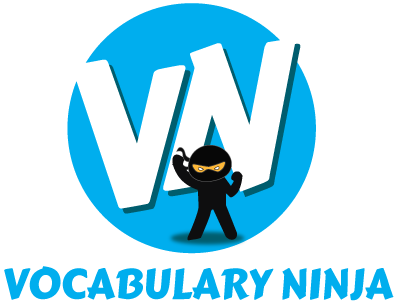 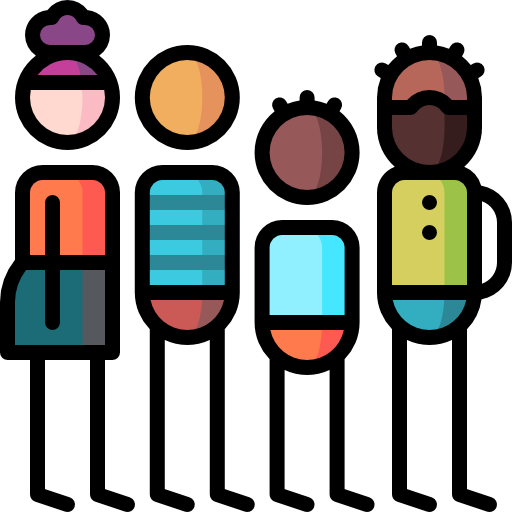 realistic
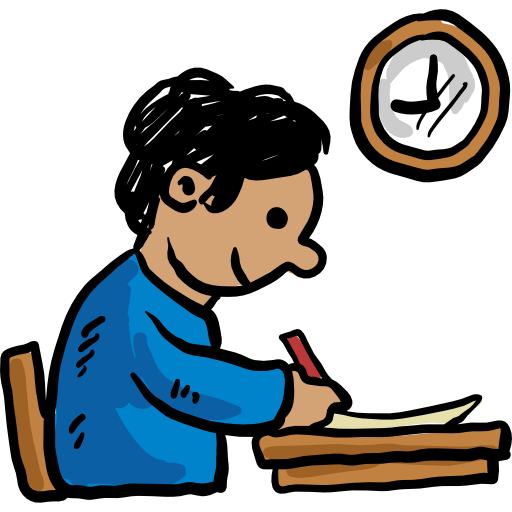 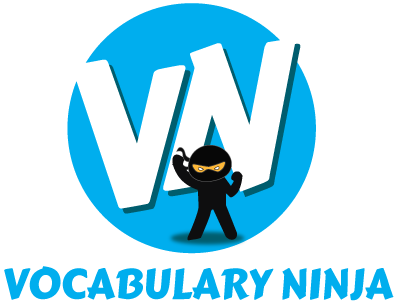